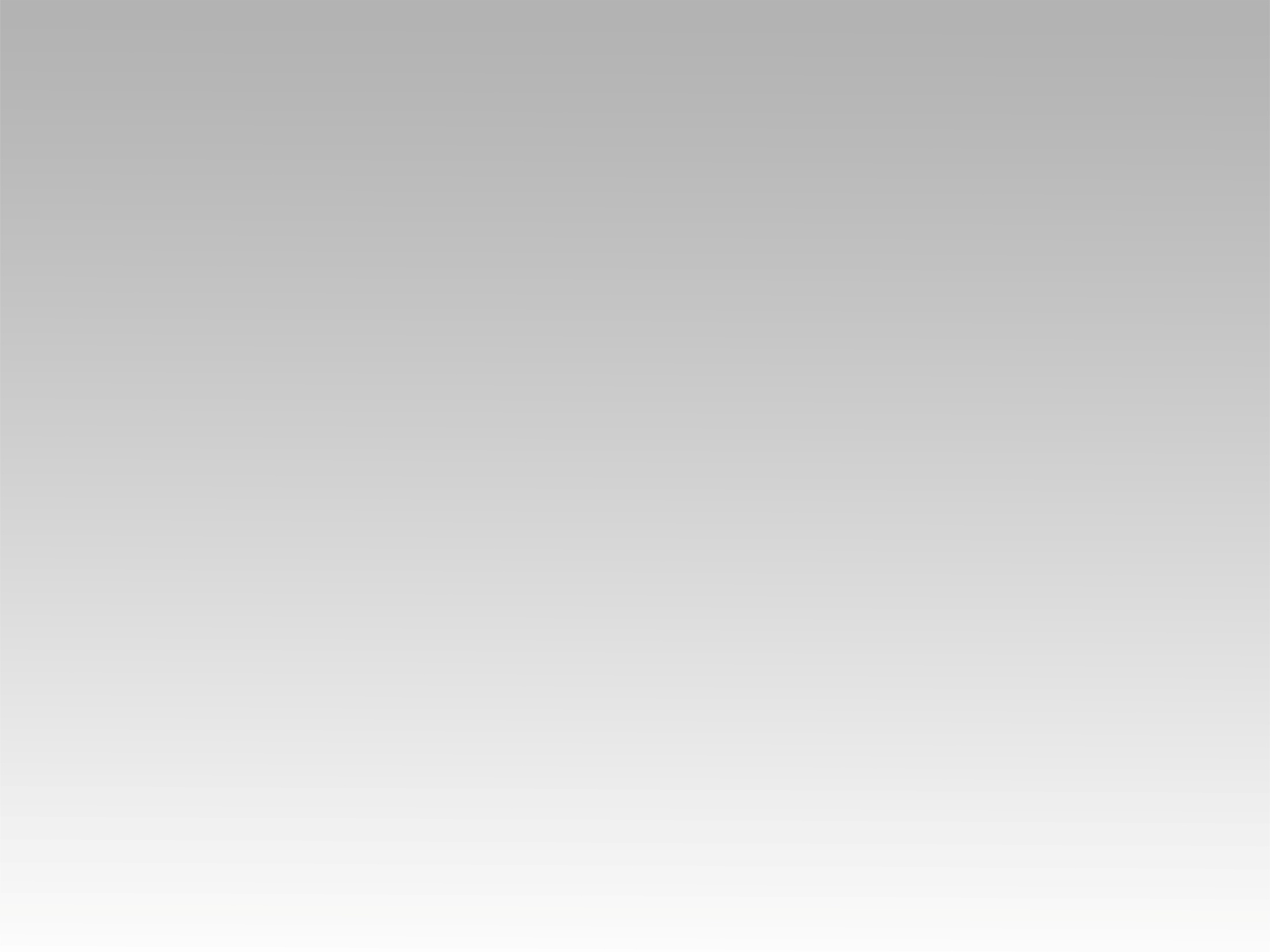 تـرنيــمة
لا أستحق
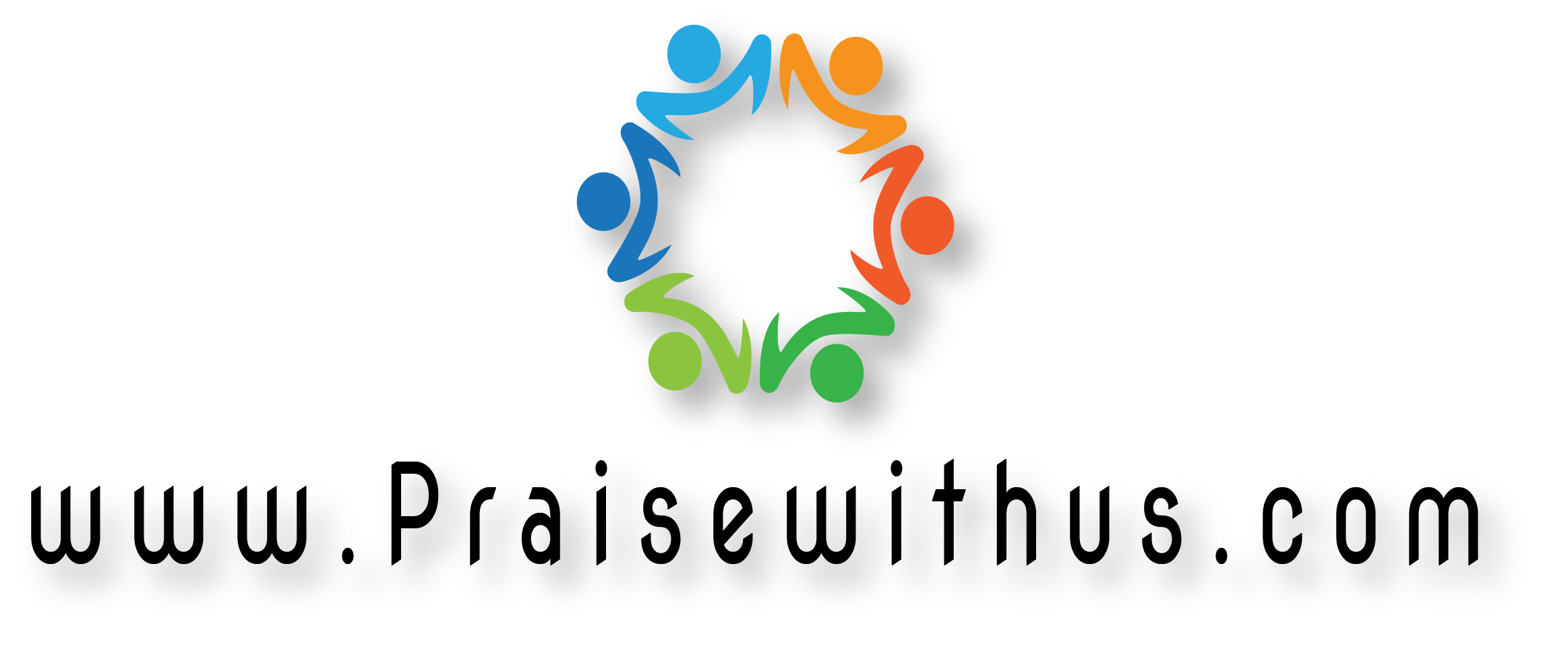 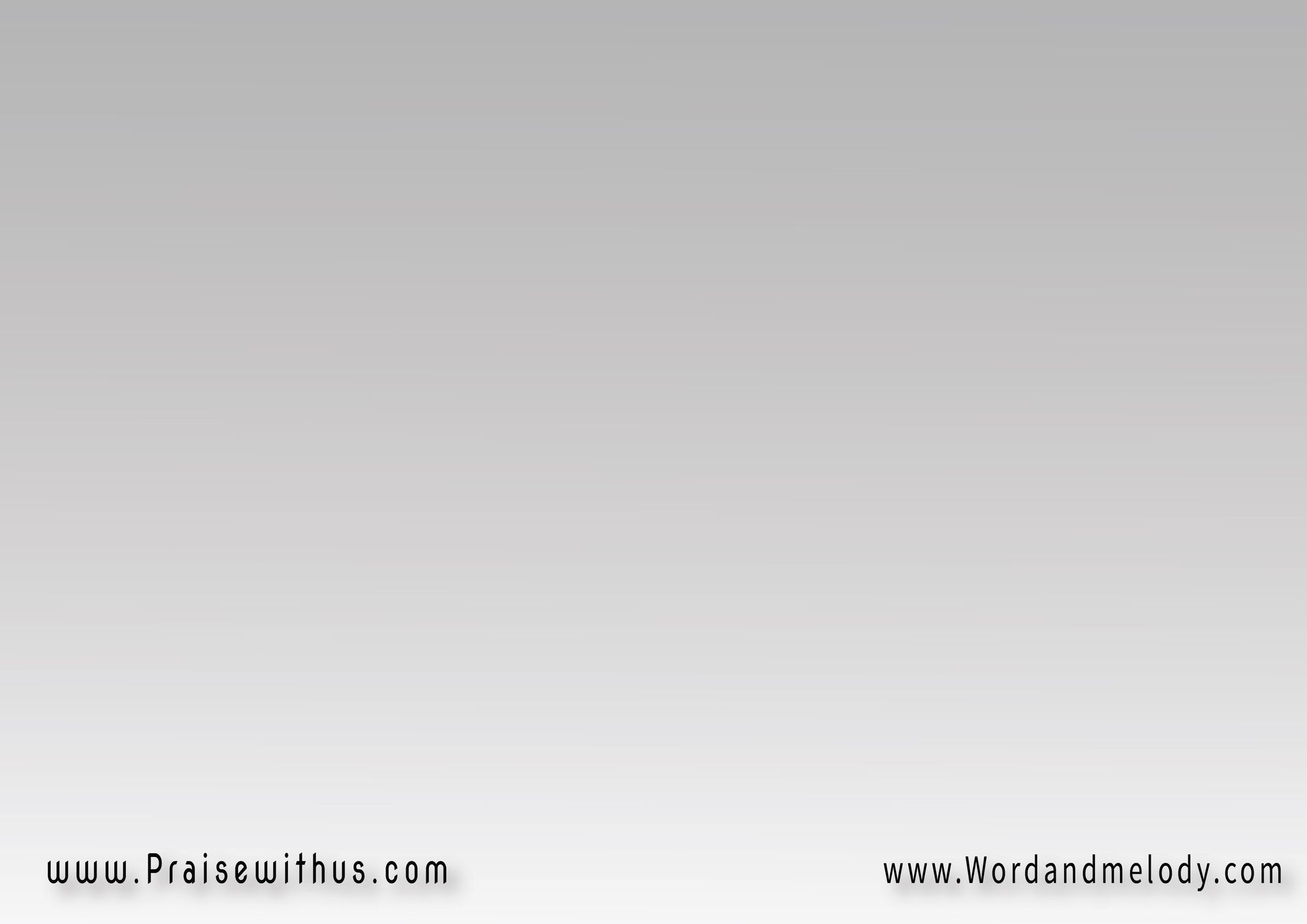 القرار: 
لا لا أستحق لا
أن تعلن لي حبك 
أن تدعوني ابنًا لك
1- 
لأنه هكذا أحب الله العالم
 وبذل ابنه الوحيد لكي 
لا أهلك أنــــــــــا
فياله من عمق حب قلبك
 أن تبذل يا بار لأجلي نفسك
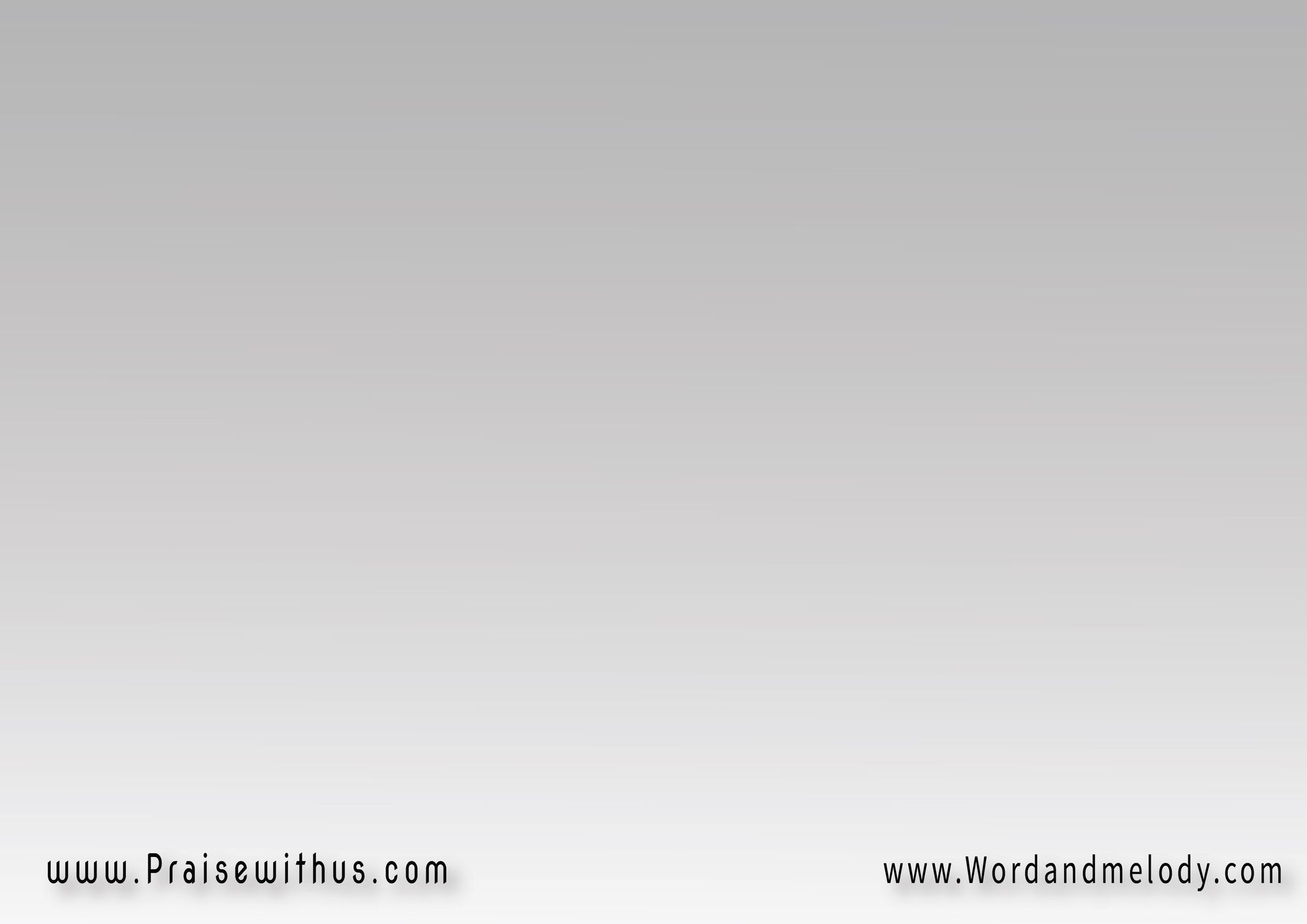 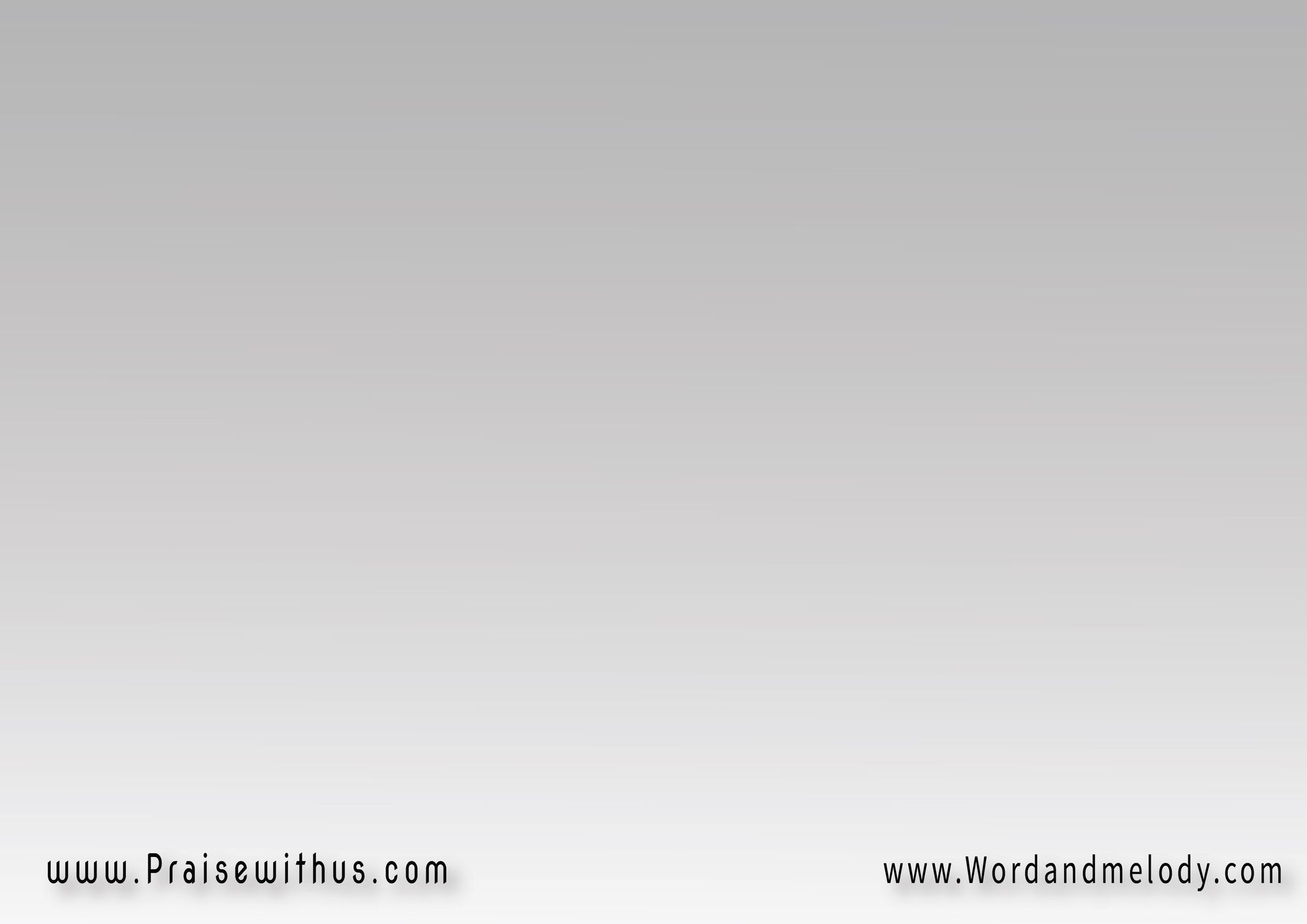 لا لا أستحق لا
هذا الخلاص سيدي 
ليس من أعمالي أنا
بل بالإيمان سيدي
 بالنعمة خلصتنا
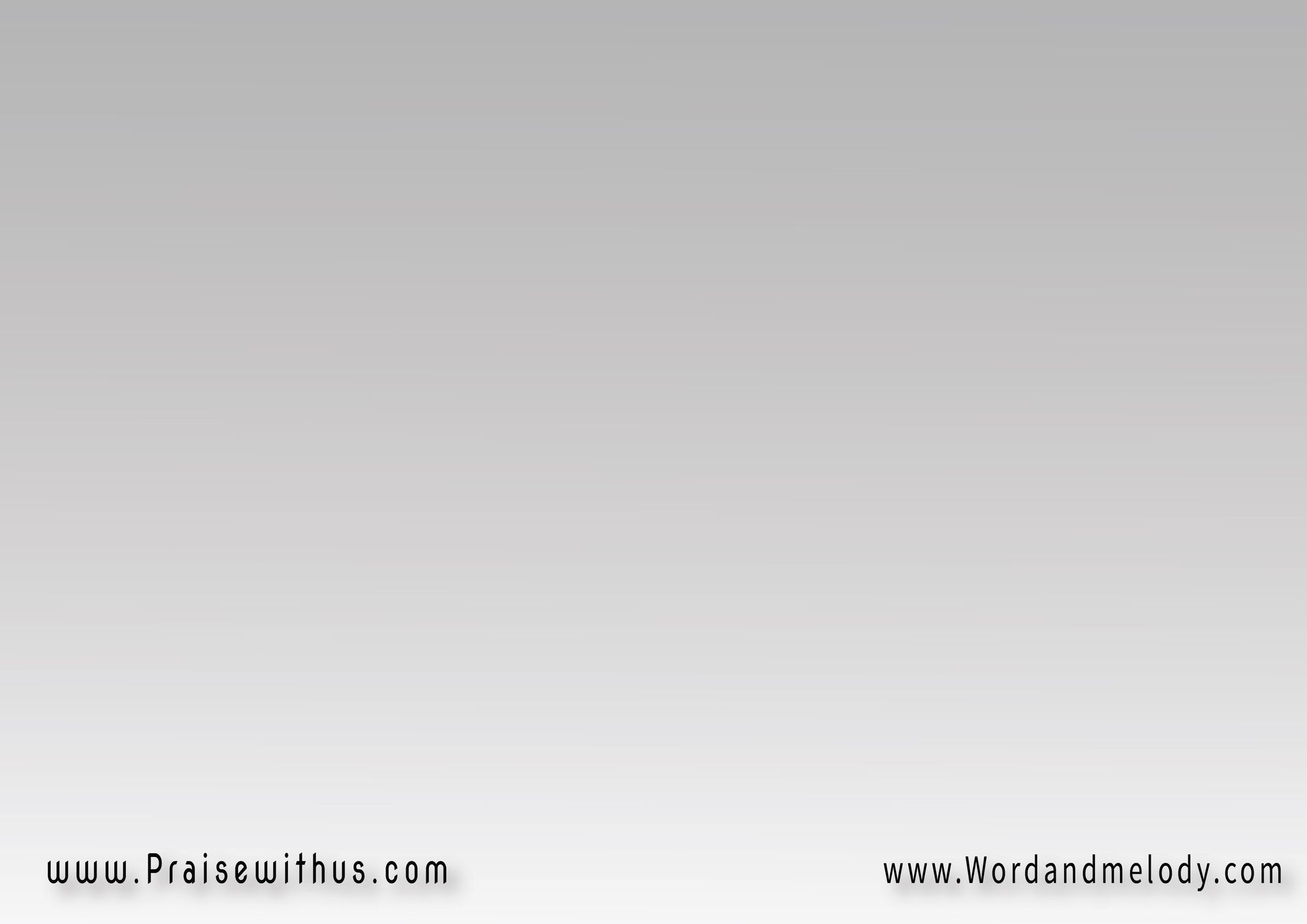 سأبقى عمري مديونًا لحبك 
مفتخر يا سيدي بعدلك
لا لا أستحق لا
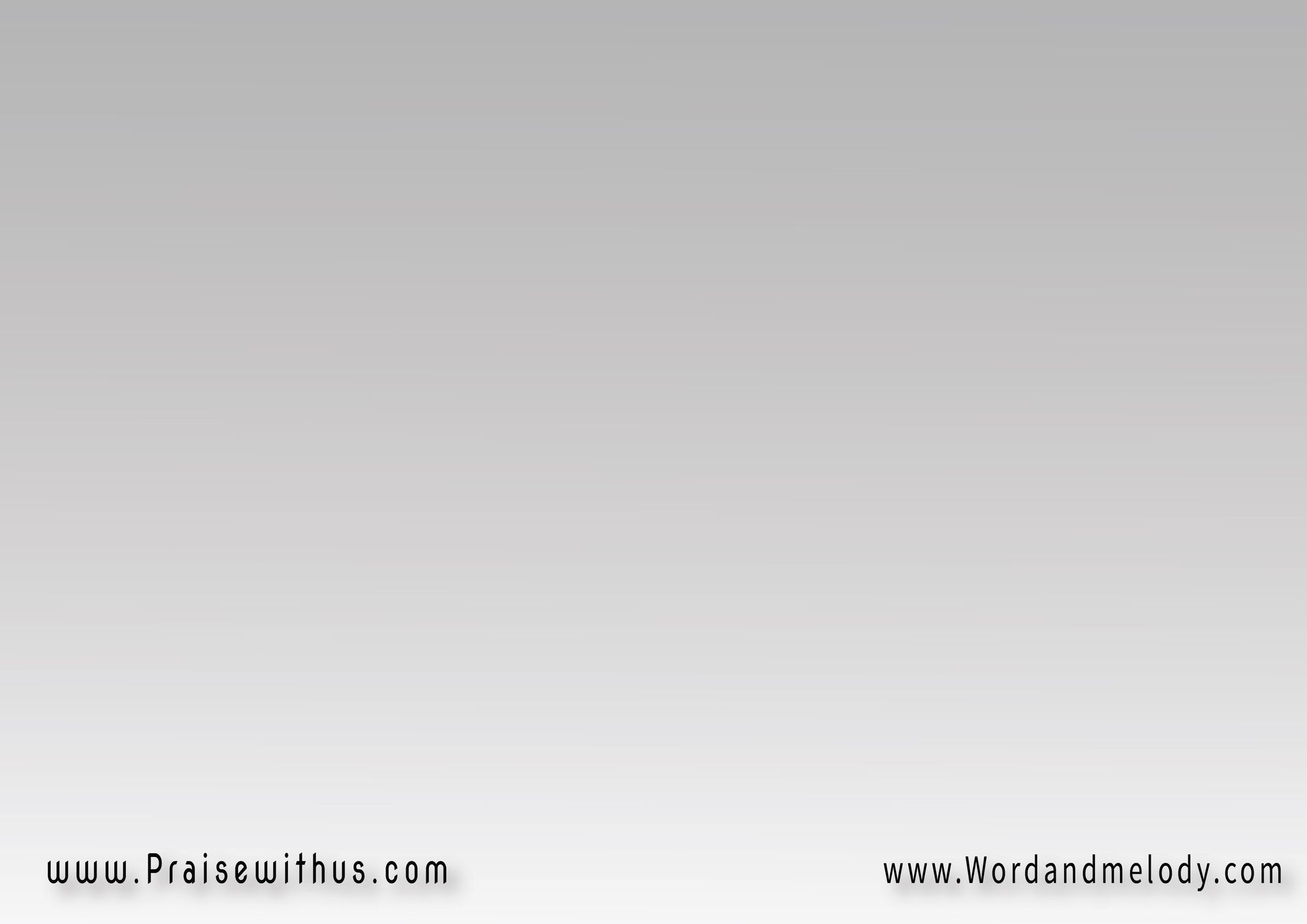 القرار: 
لا لا أستحق لا
أن تعلن لي حبك 
أن تدعوني ابنًا لك
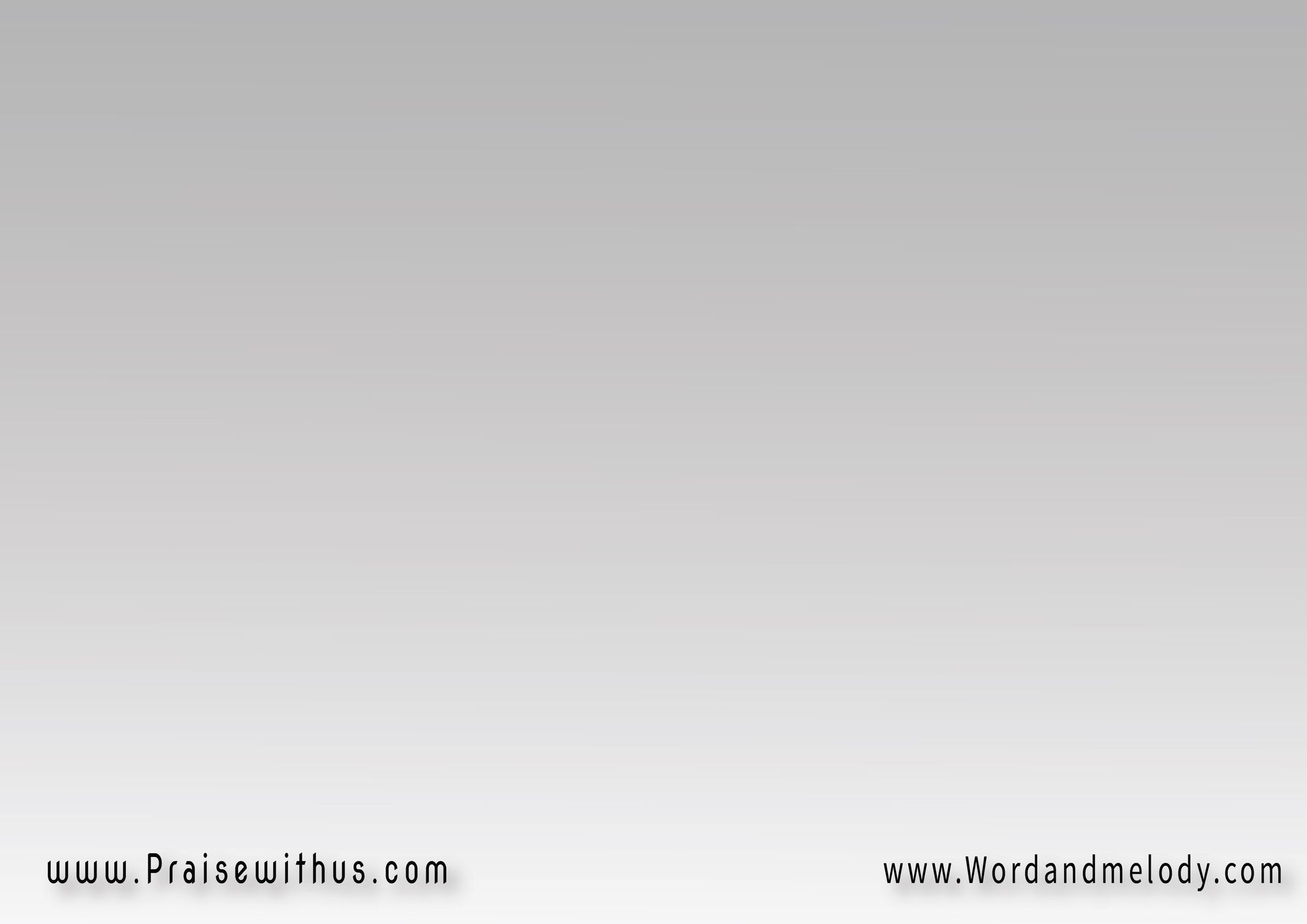 2- 
ومن أنا لتدعوني 
أن أعمل في حقلك
وما هي خلفيتي التي
 لن أنسى أبدًا من أنا
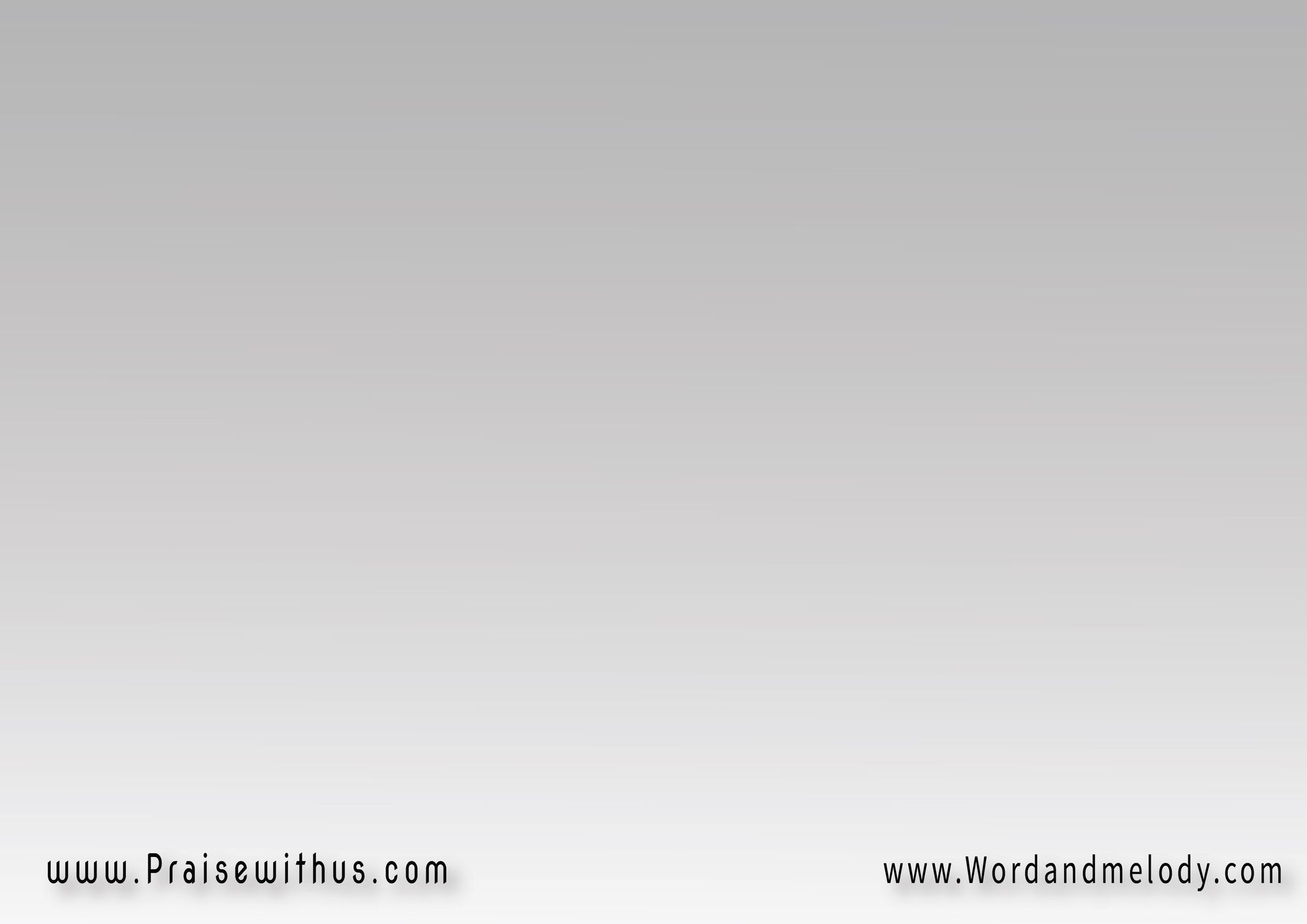 مجدًا لك يا سيدي
 مجدًا لك 
سأحيا عمري شاهدًا 
لإخلاصك
لا لا أستحق لا
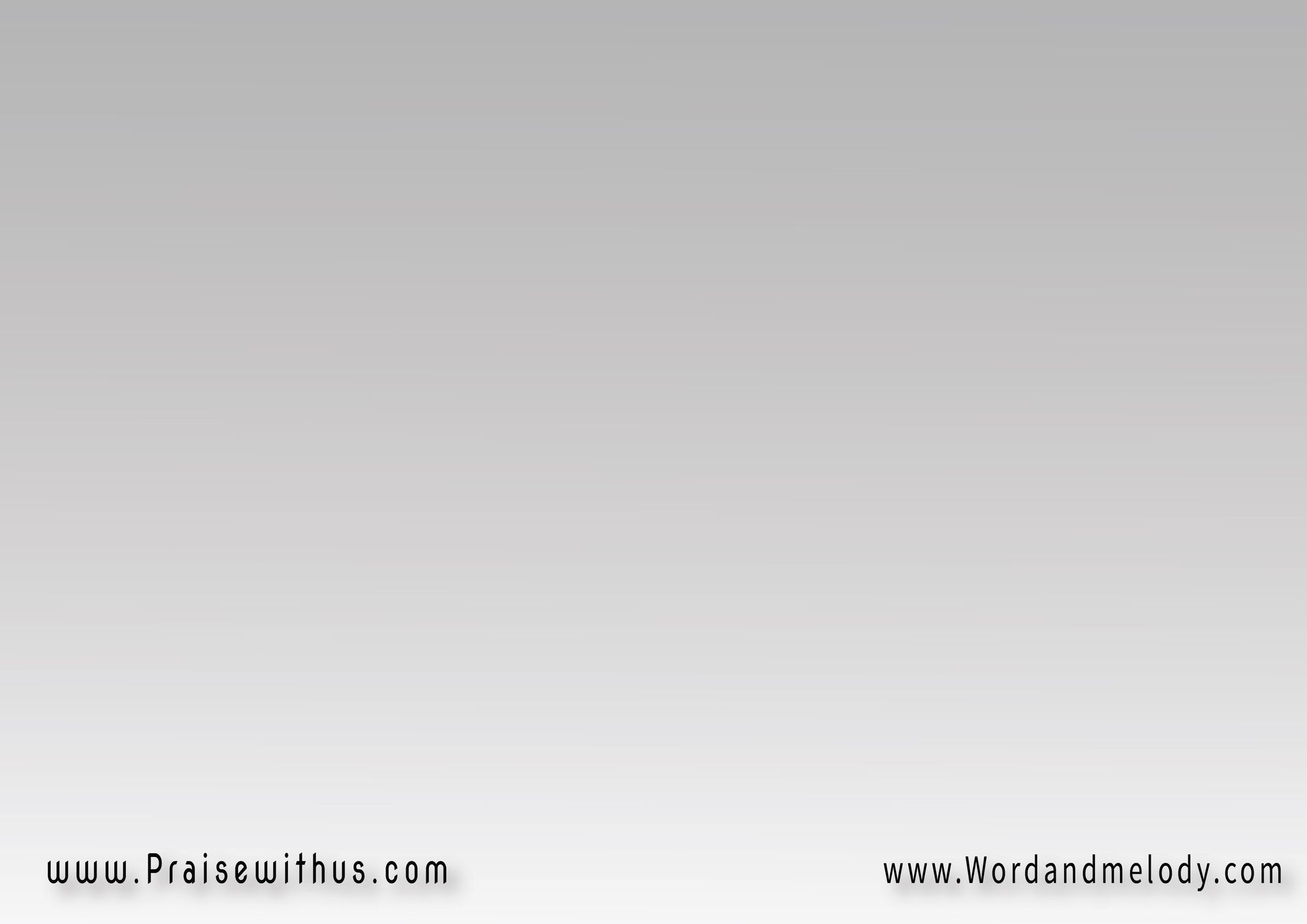 القرار: 
لا لا أستحق لا
أن تعلن لي حبك 
أن تدعوني ابنًا لك
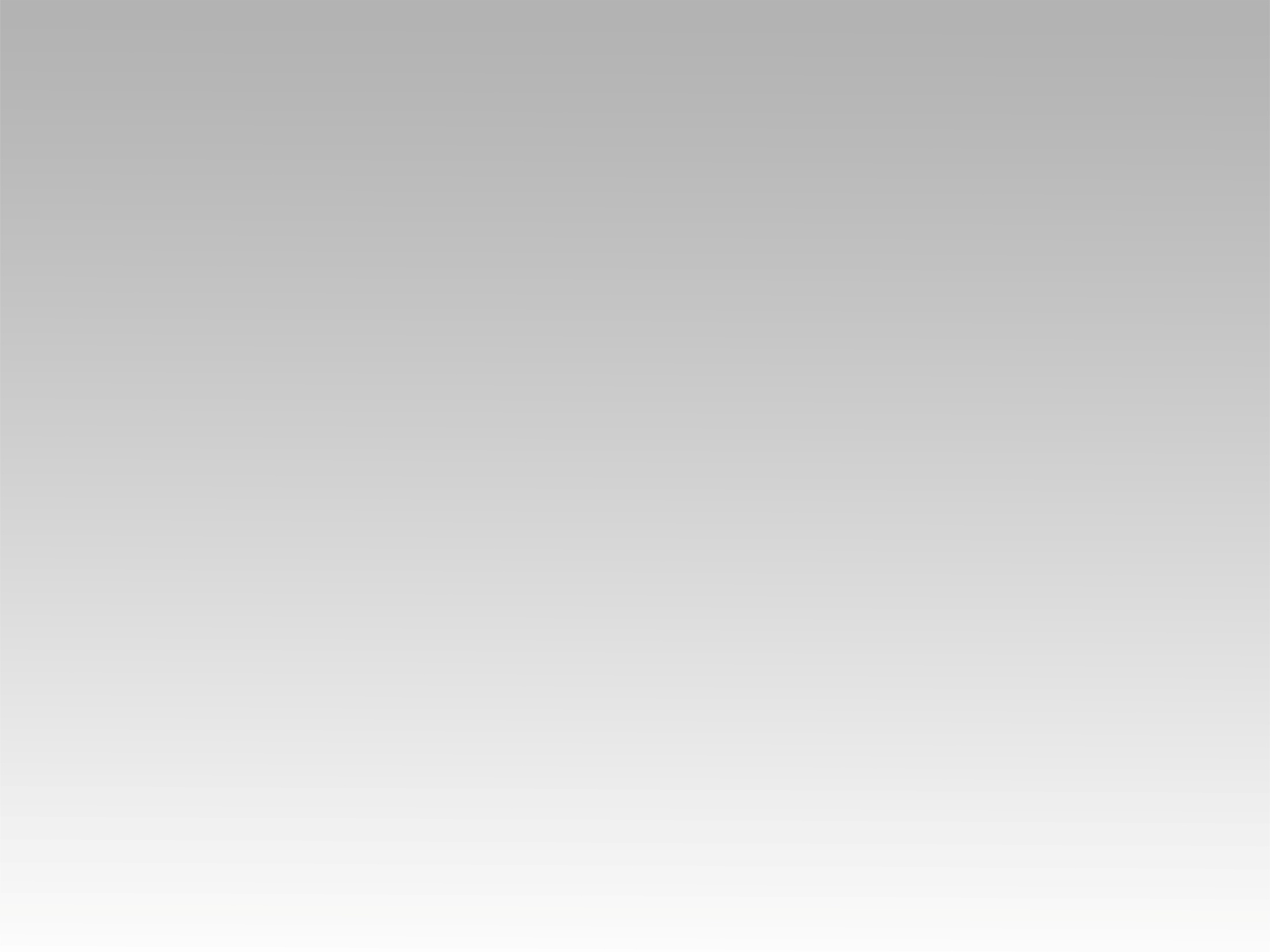 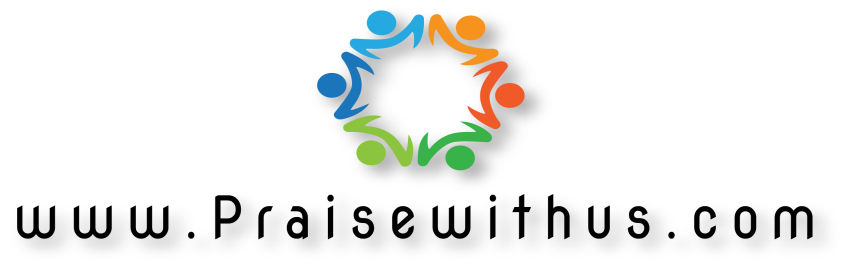